Od 18. do 22. aprila 2016 bo potekala zbiralna akcija OTROŠKIH in MLADINSKIH oblačil ter obutve. Zbrana oblačila in obutev bomo predali Zvezi prijateljev mladine Ljubljana Moste - Polje.Oblačila se bodo zbirala za otroke v družinah, ki potrebujejo našo pomoč. Oblačila in obutev lahko prinesete v sobo za goste pri zobozdravstveni ambulanti.                              Hvala
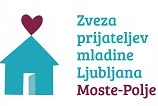 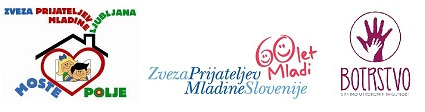